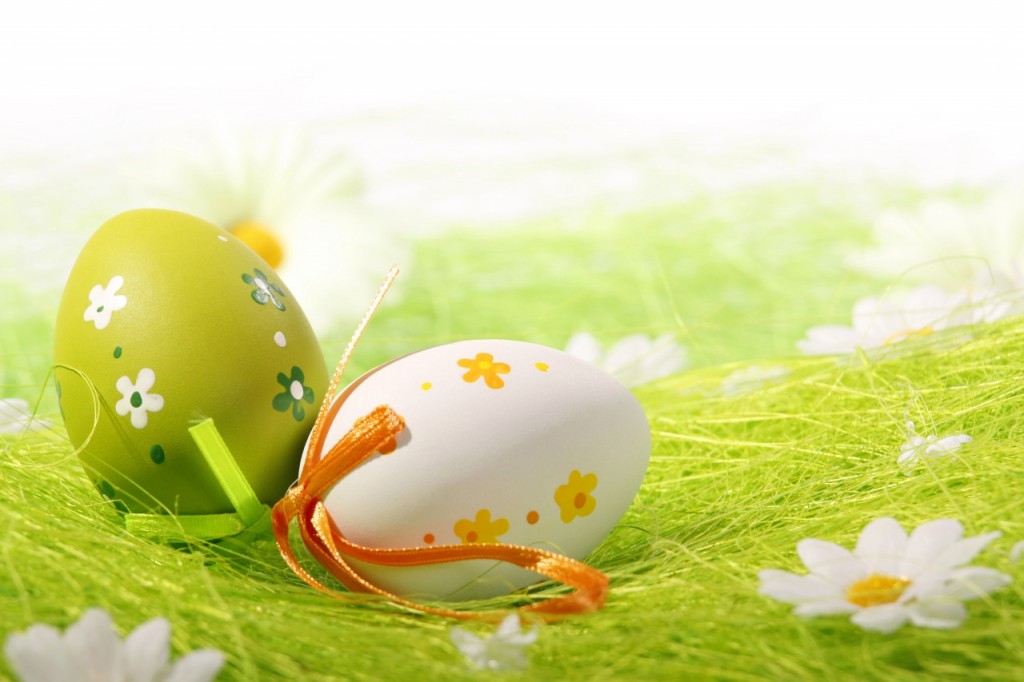 UBND THỊ XÃ BUÔN HỒ
TRƯỜNG MẪU GIÁO HOA MAI
GIÁO ÁN 
LÀM QUEN VỚI TOÁN
ĐỀ TÀI: Đếm đến 9, nhận biết mối quan hệ hơn kém trong phạm vi, nhận biết số 9.
Đối tượng: 5-6 tuổi
Người thực hiện: Nguyễn Phùng Nhã Quyên
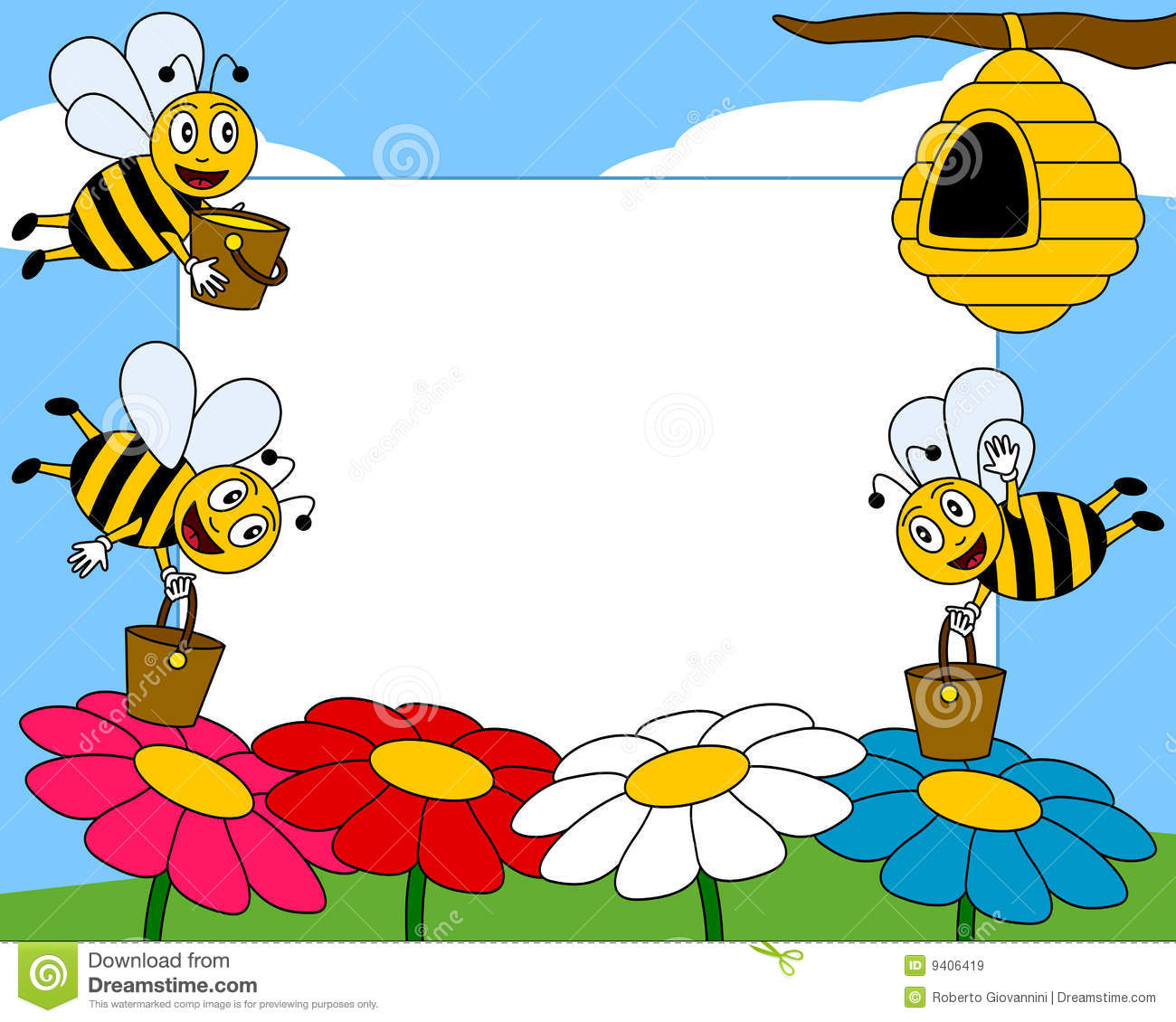 Hoạt động 1: Trò chuyện gây hứng thú
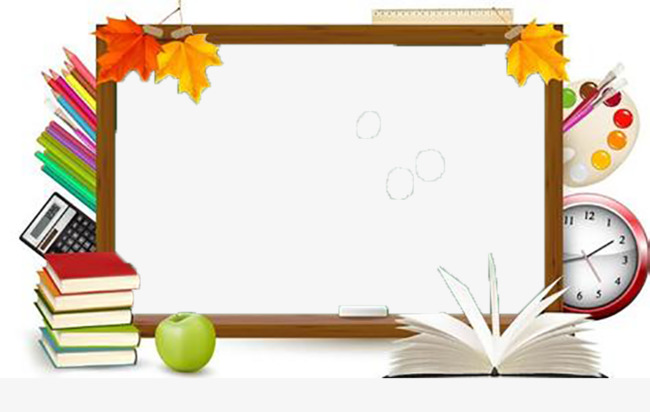 Hoạt động 2: Đếm đến 9 nhận biết mối quan hệ hơn kém trong phạm vi 9, nhận biết số 9
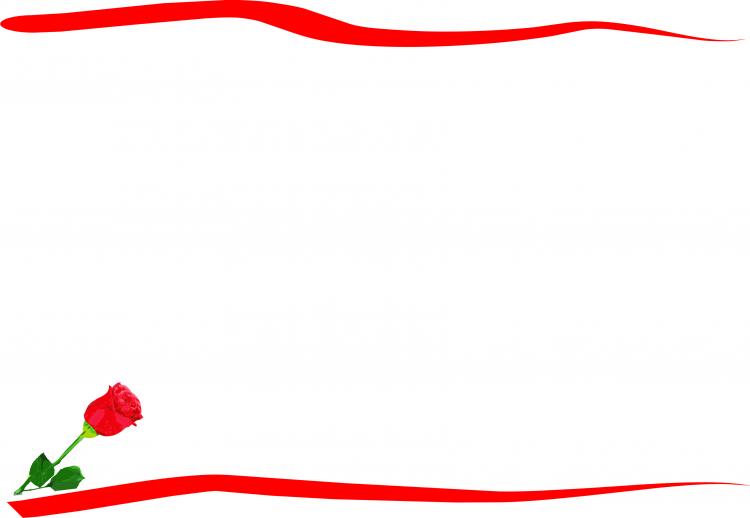 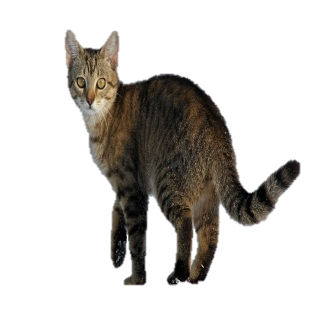 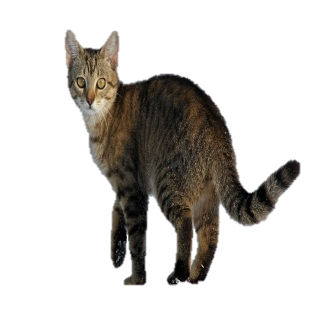 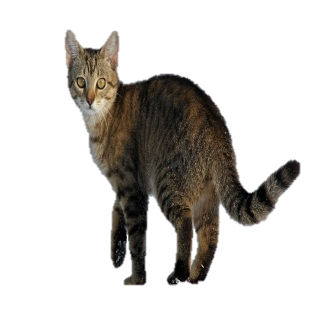 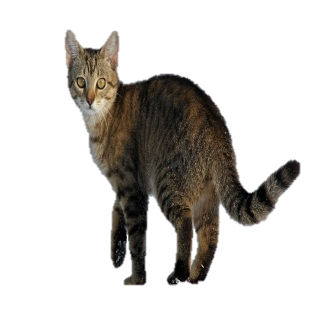 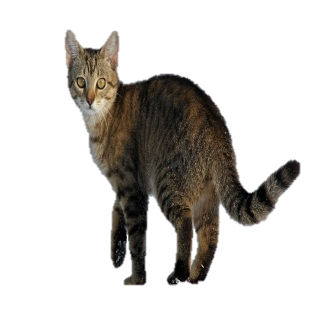 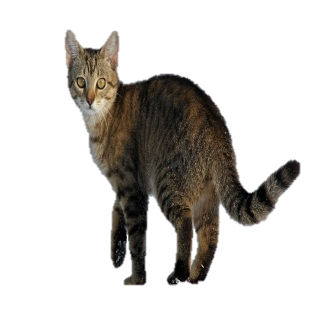 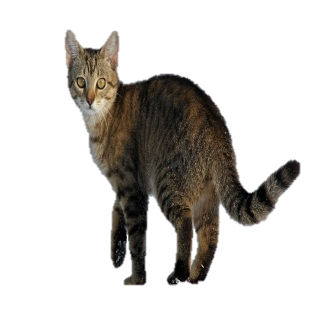 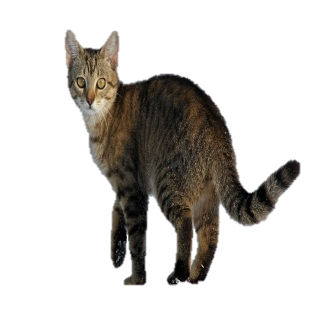 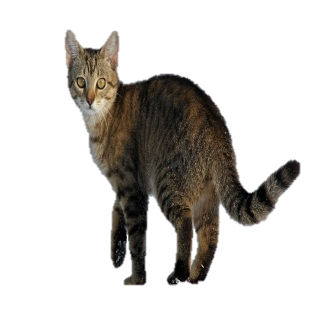 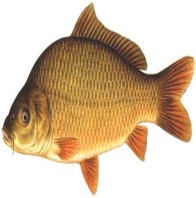 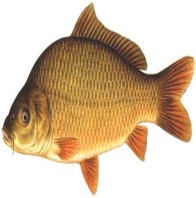 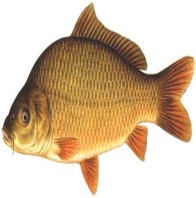 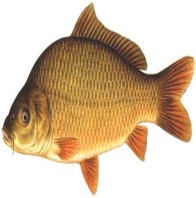 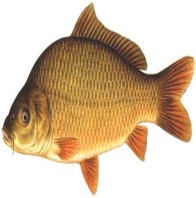 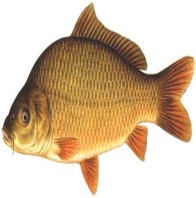 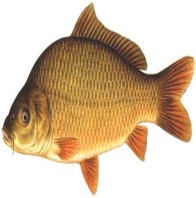 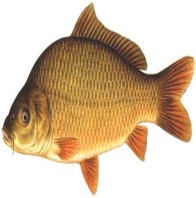 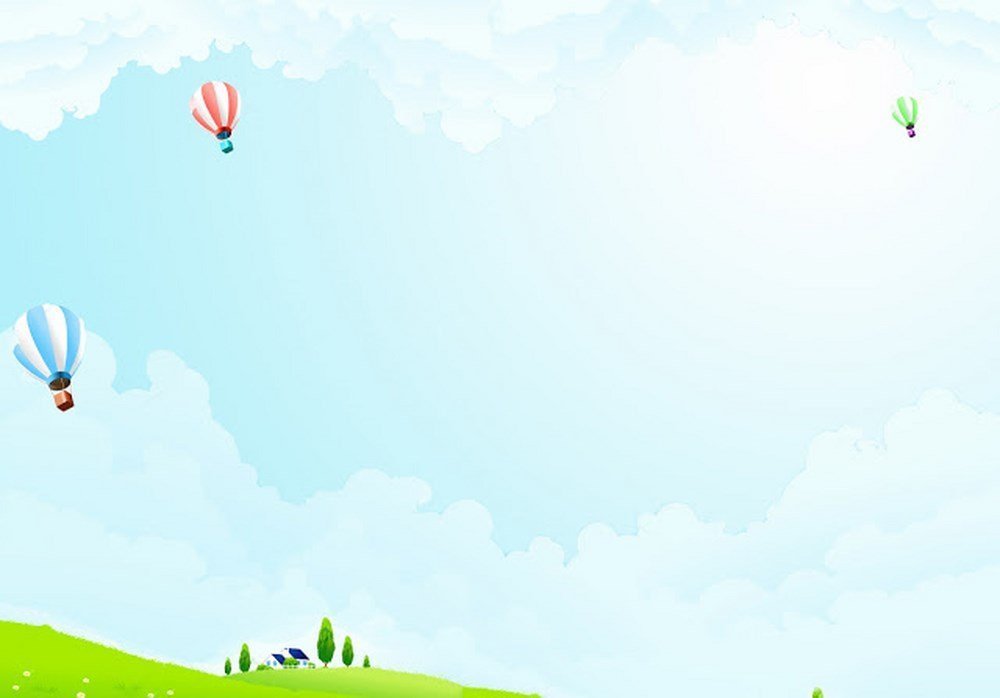 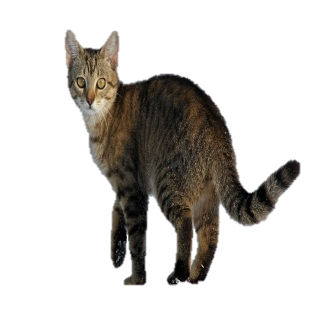 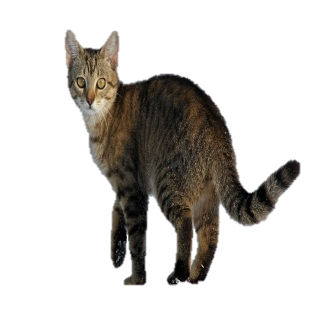 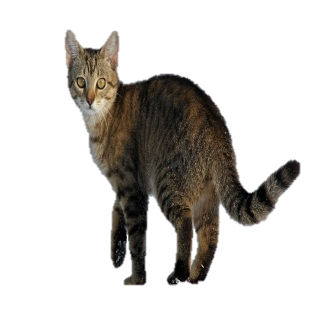 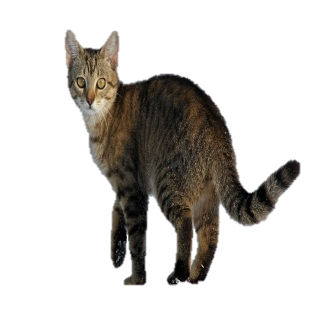 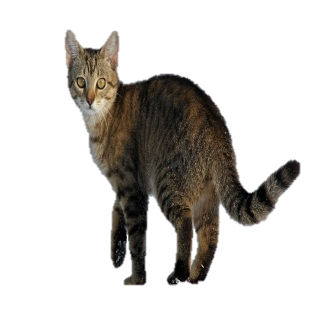 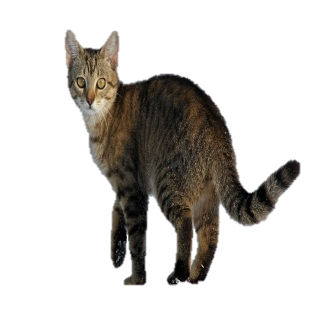 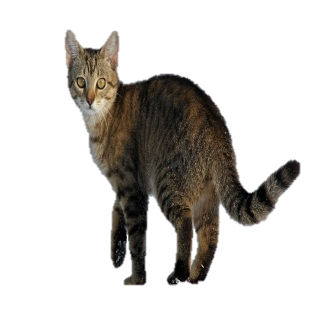 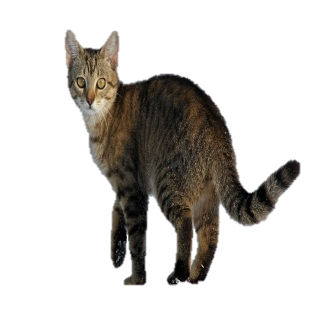 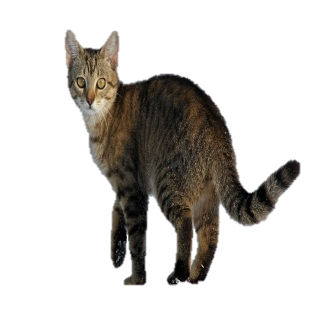 9
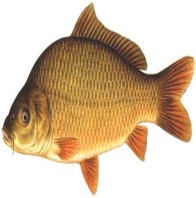 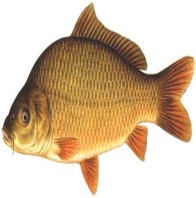 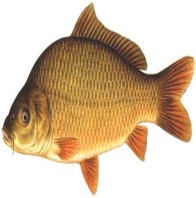 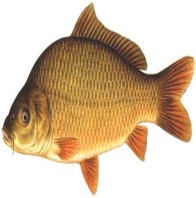 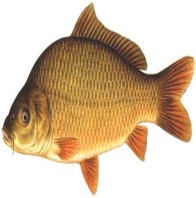 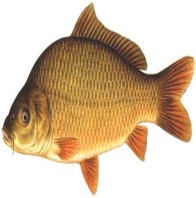 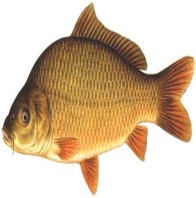 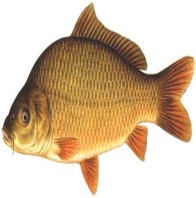 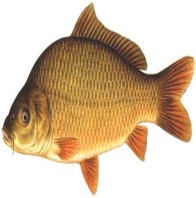 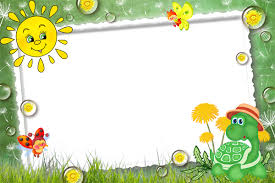 9
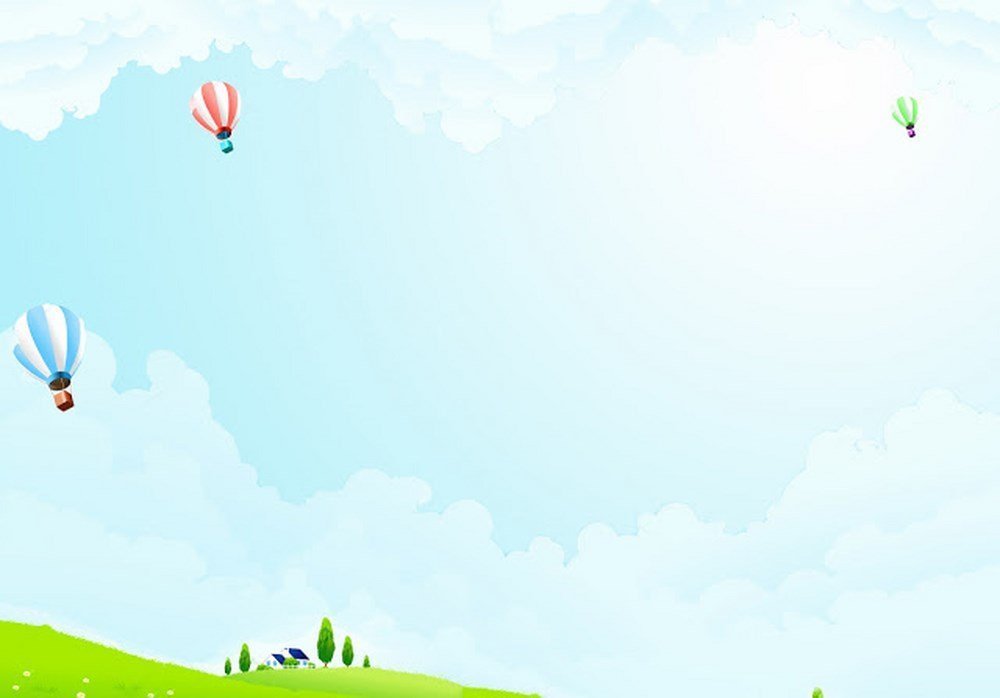 9
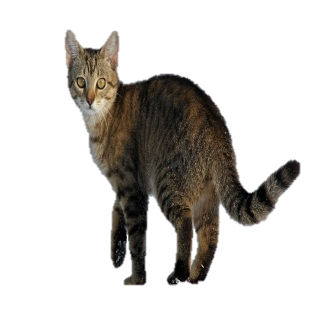 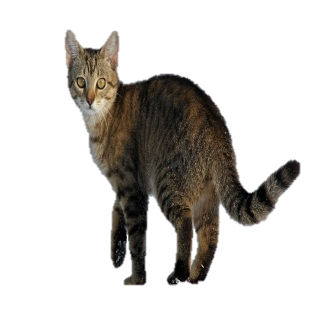 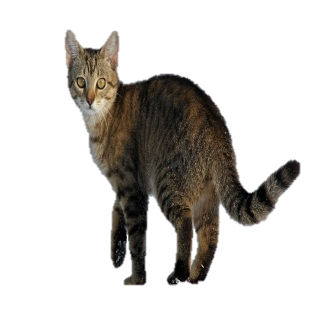 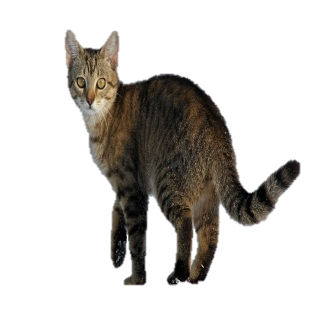 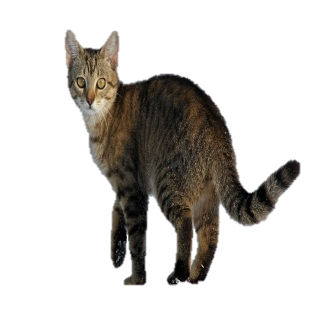 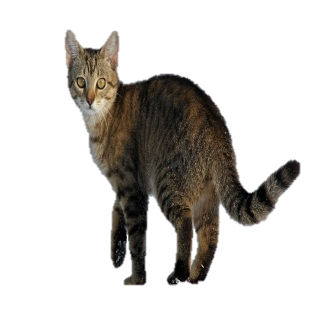 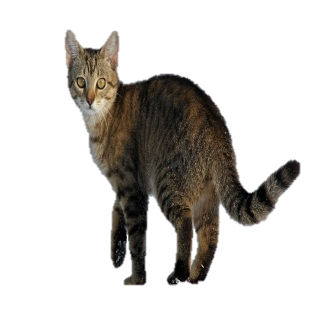 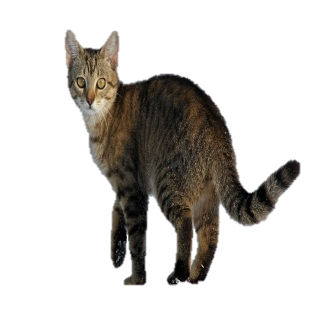 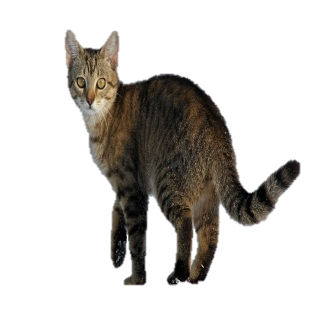 7
9
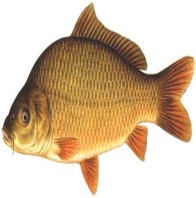 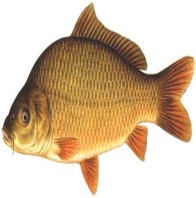 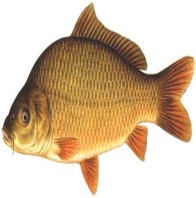 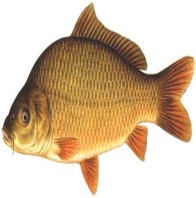 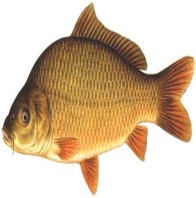 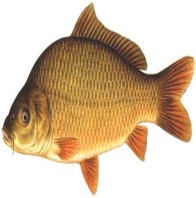 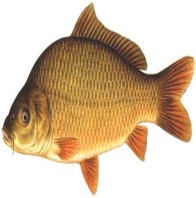 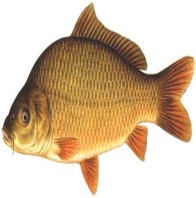 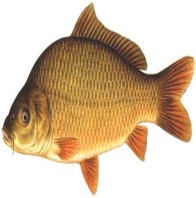 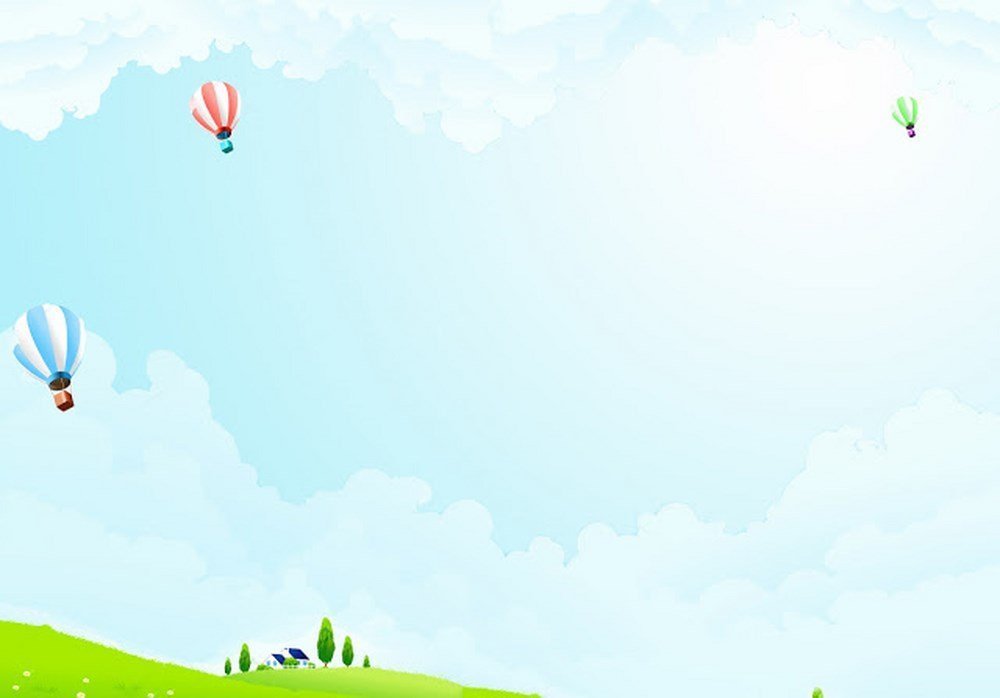 9
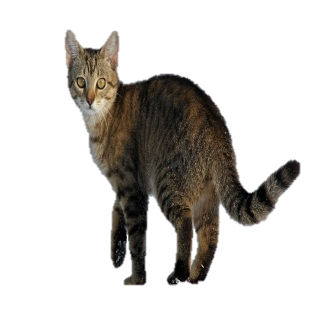 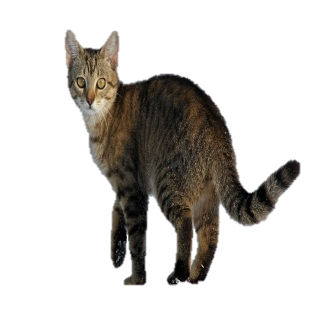 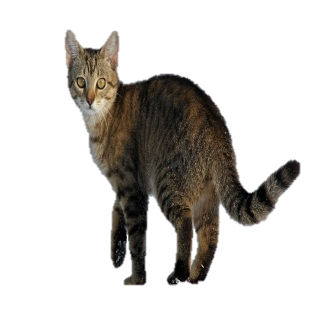 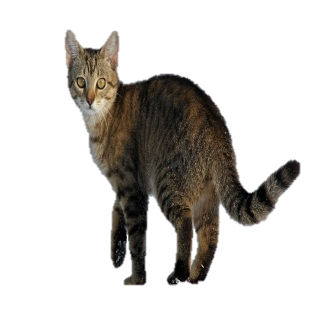 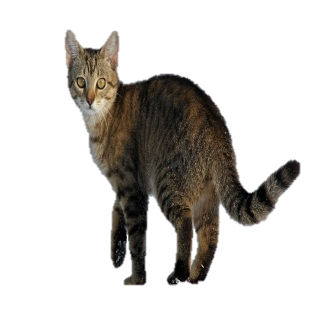 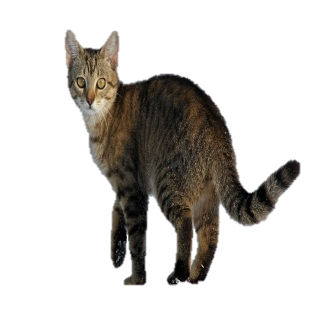 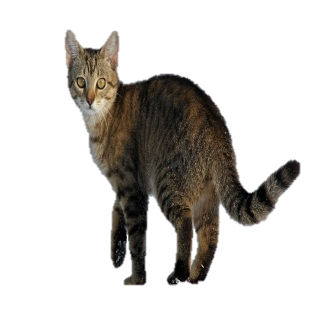 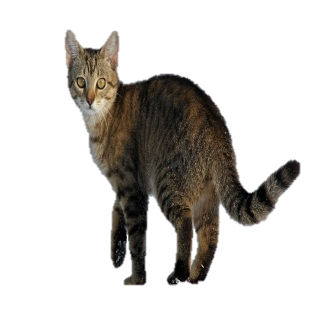 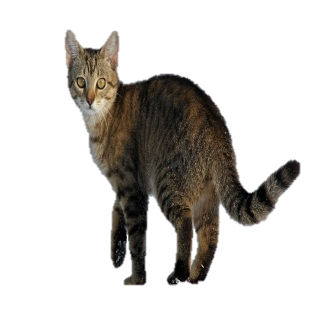 9
7
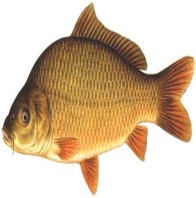 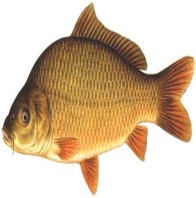 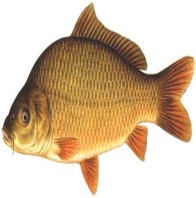 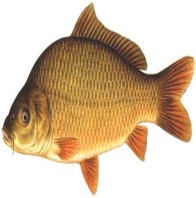 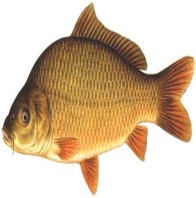 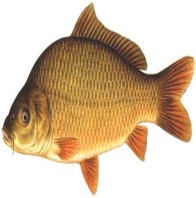 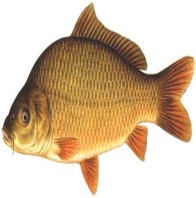 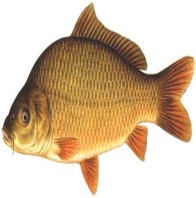 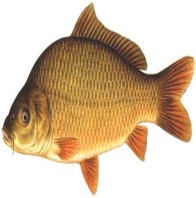 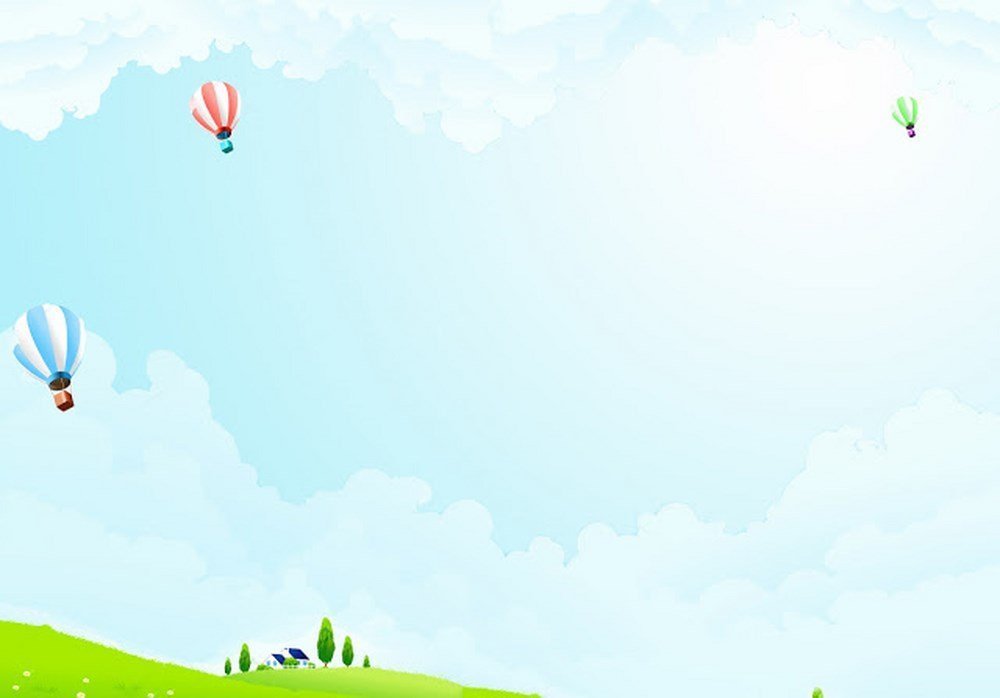 9
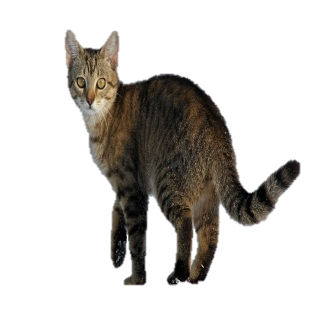 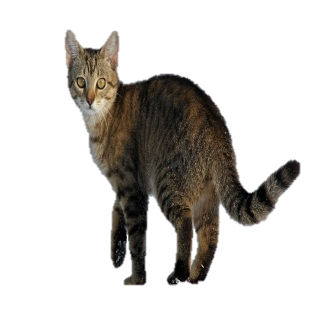 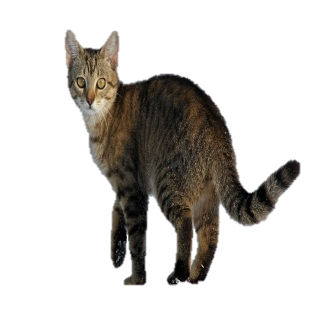 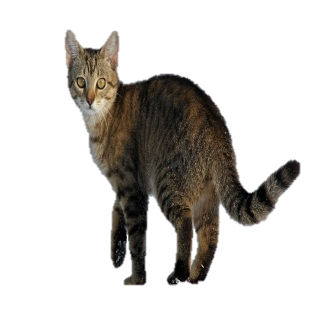 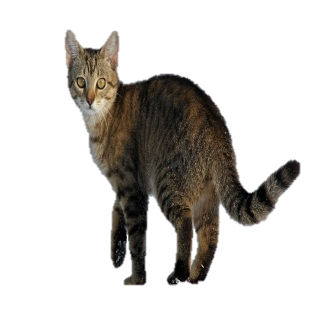 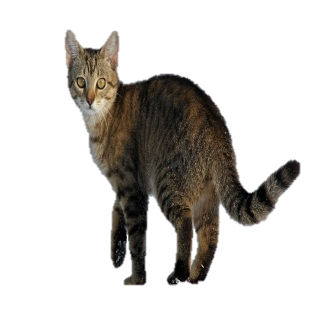 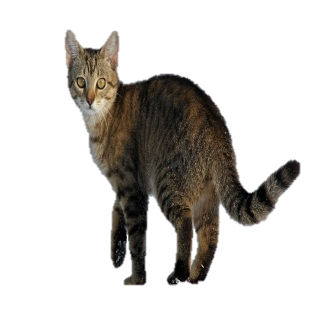 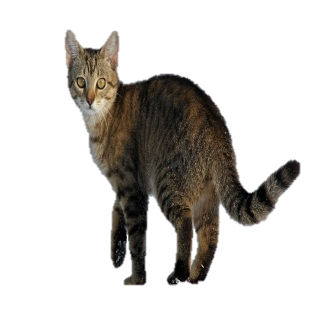 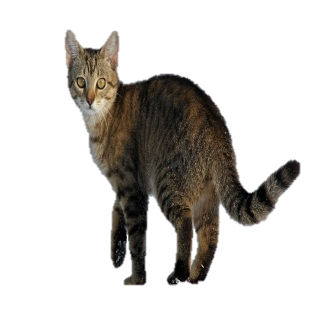 5
9
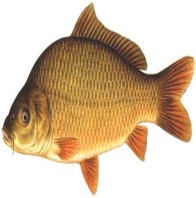 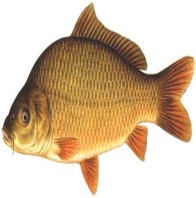 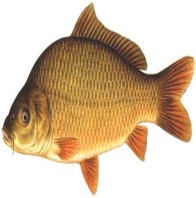 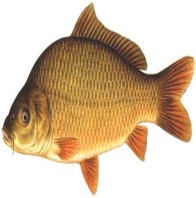 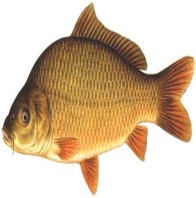 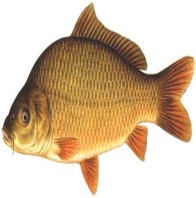 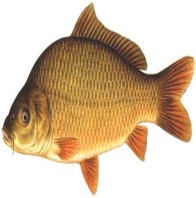 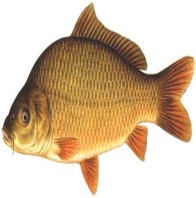 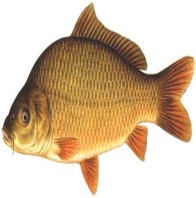 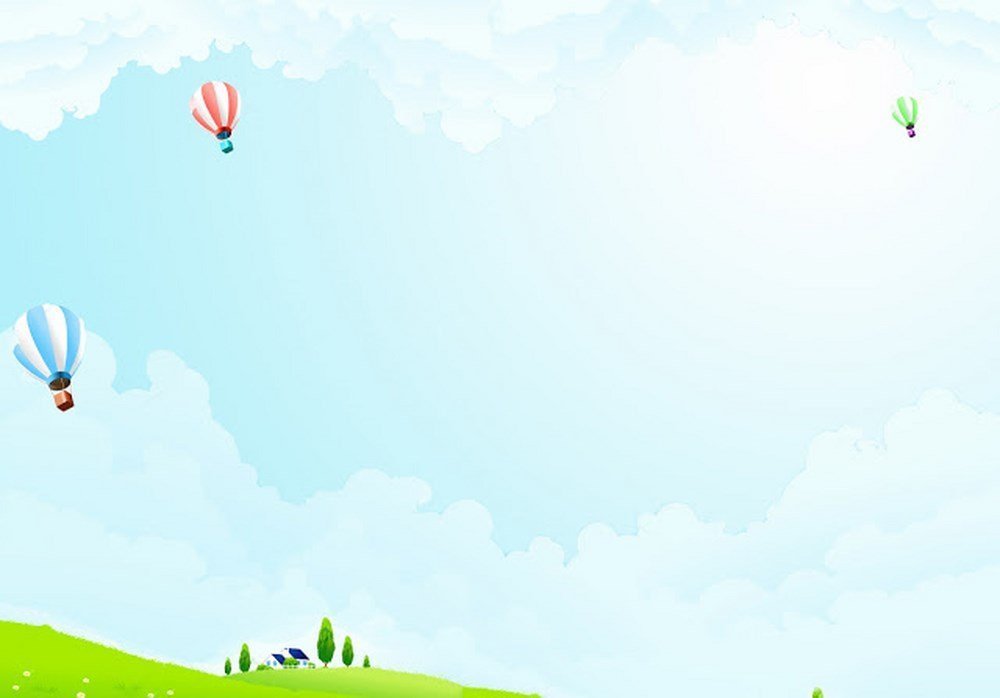 9
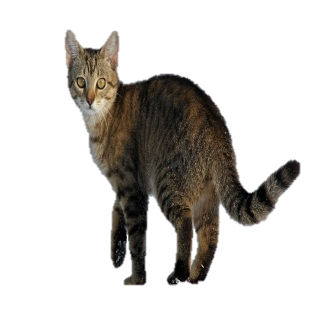 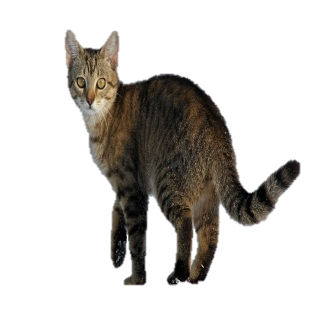 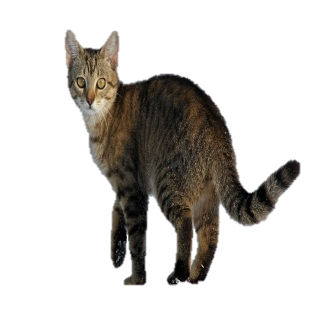 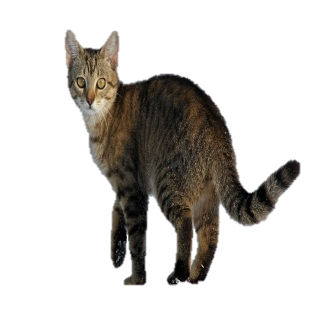 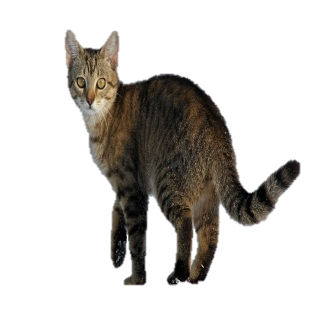 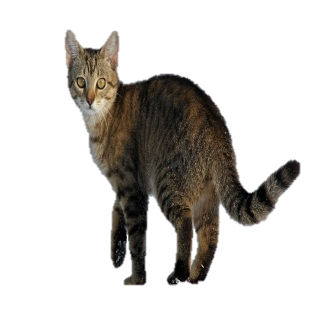 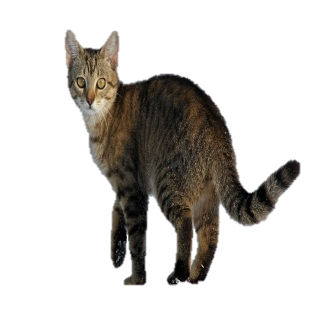 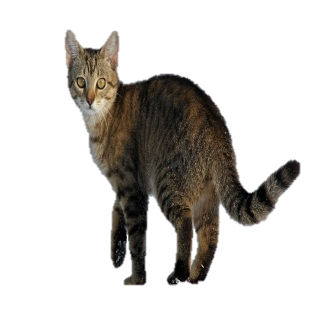 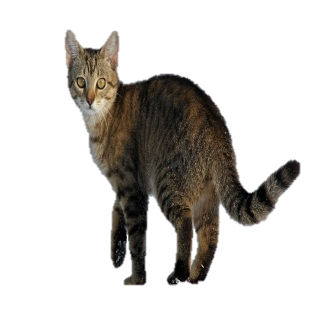 5
9
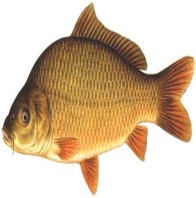 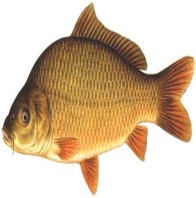 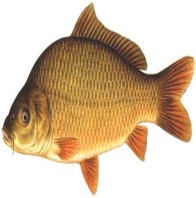 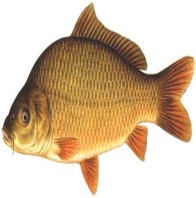 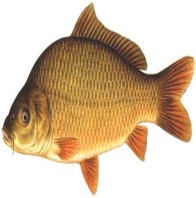 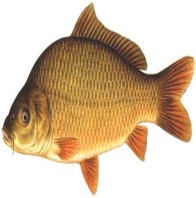 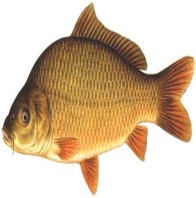 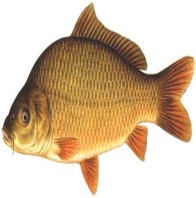 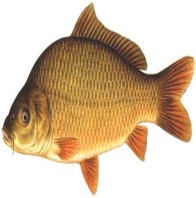 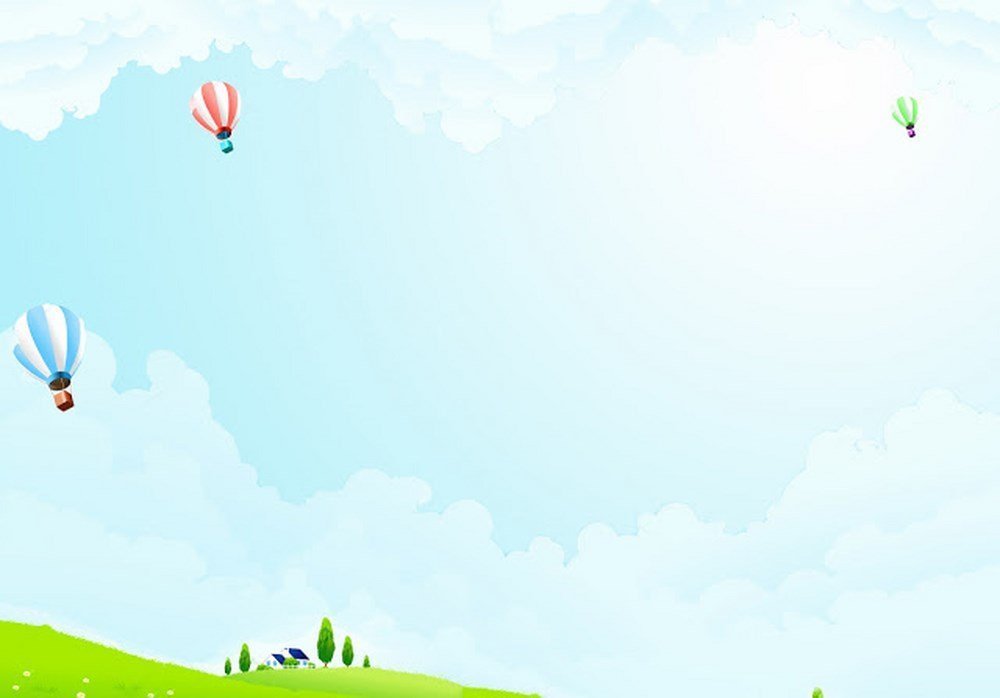 9
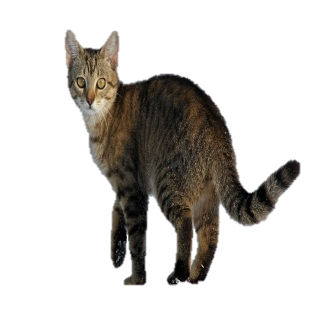 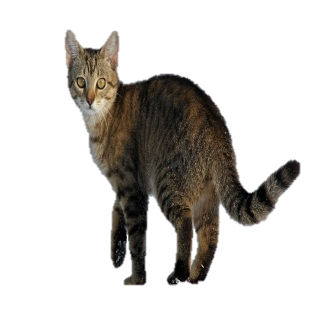 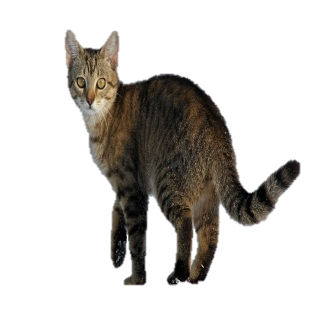 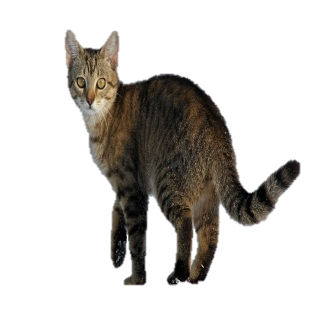 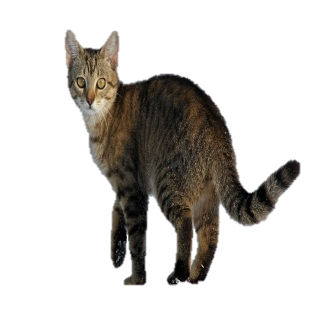 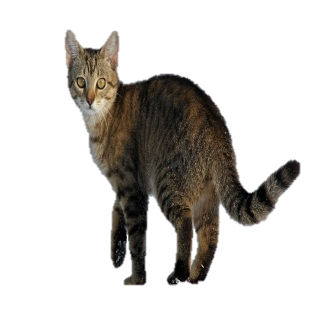 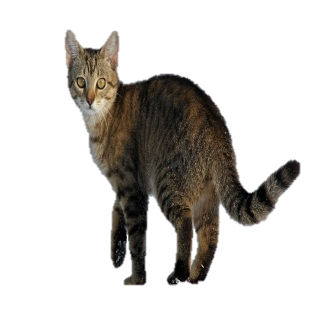 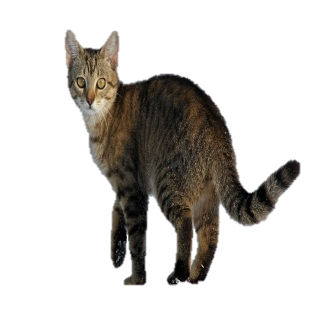 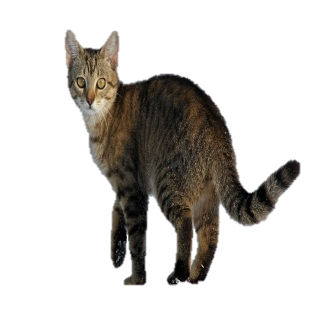 3
9
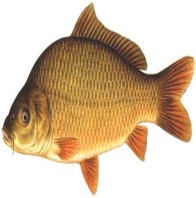 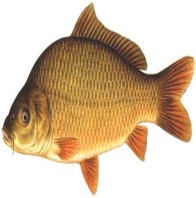 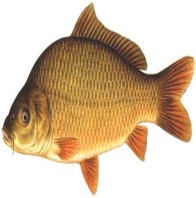 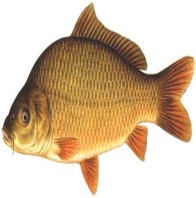 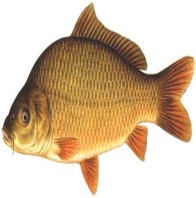 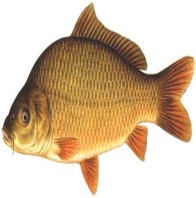 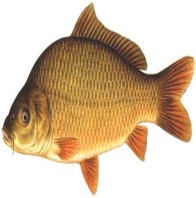 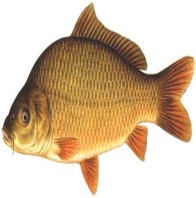 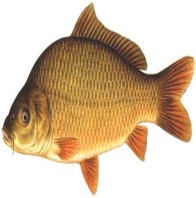 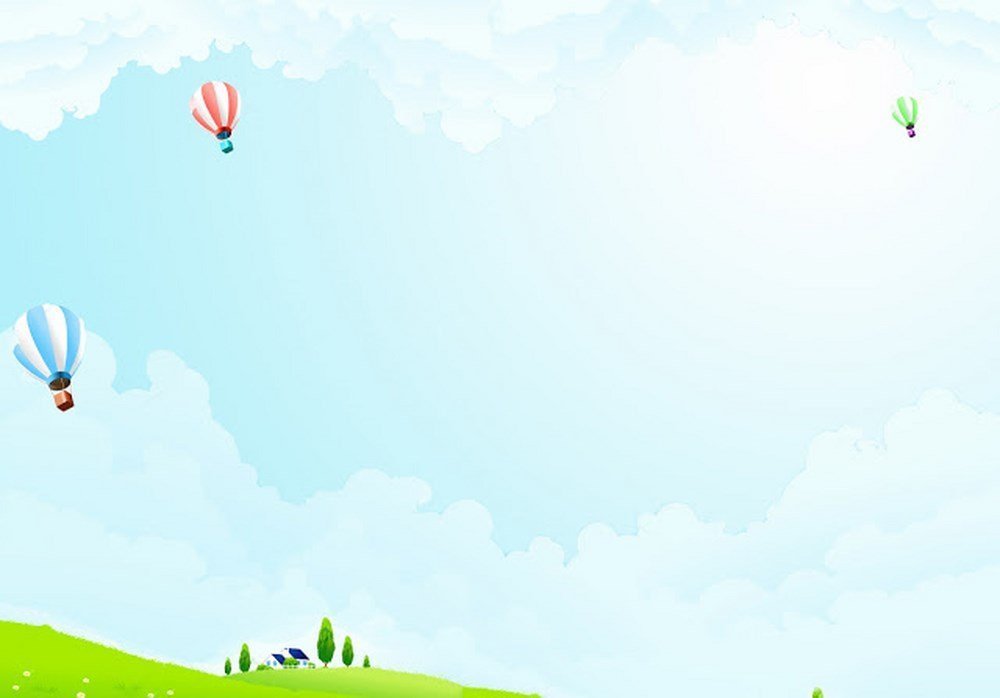 9
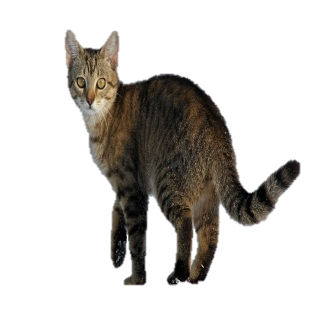 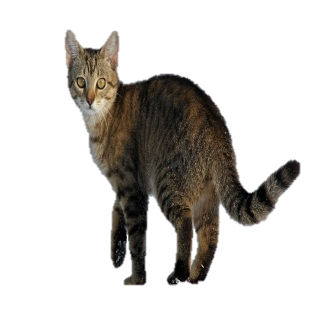 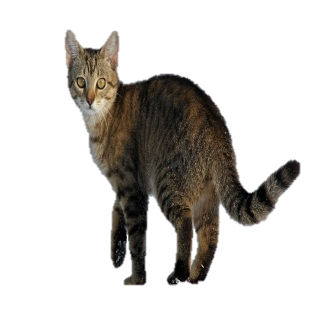 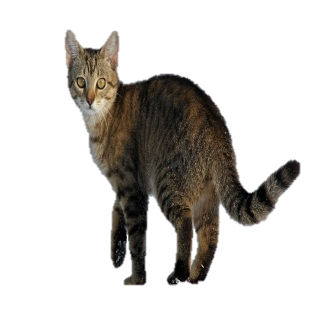 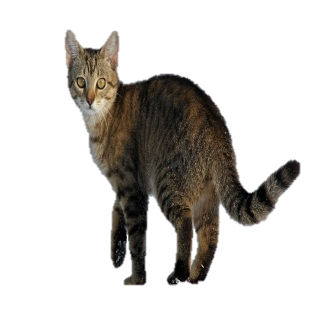 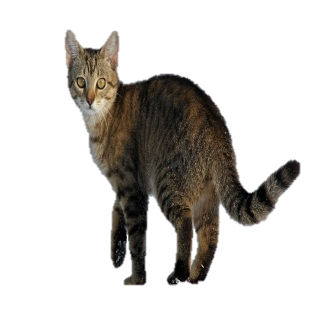 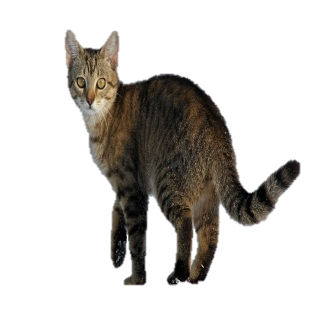 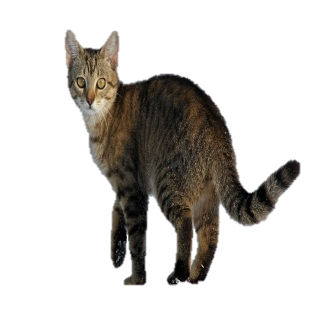 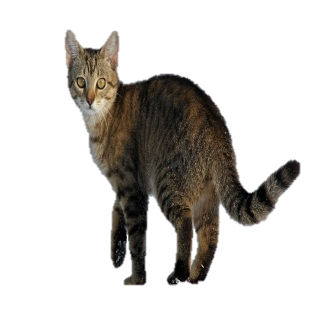 3
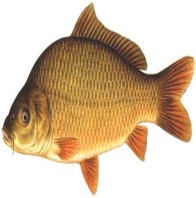 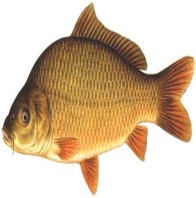 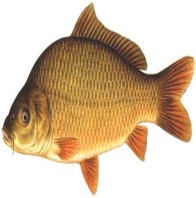 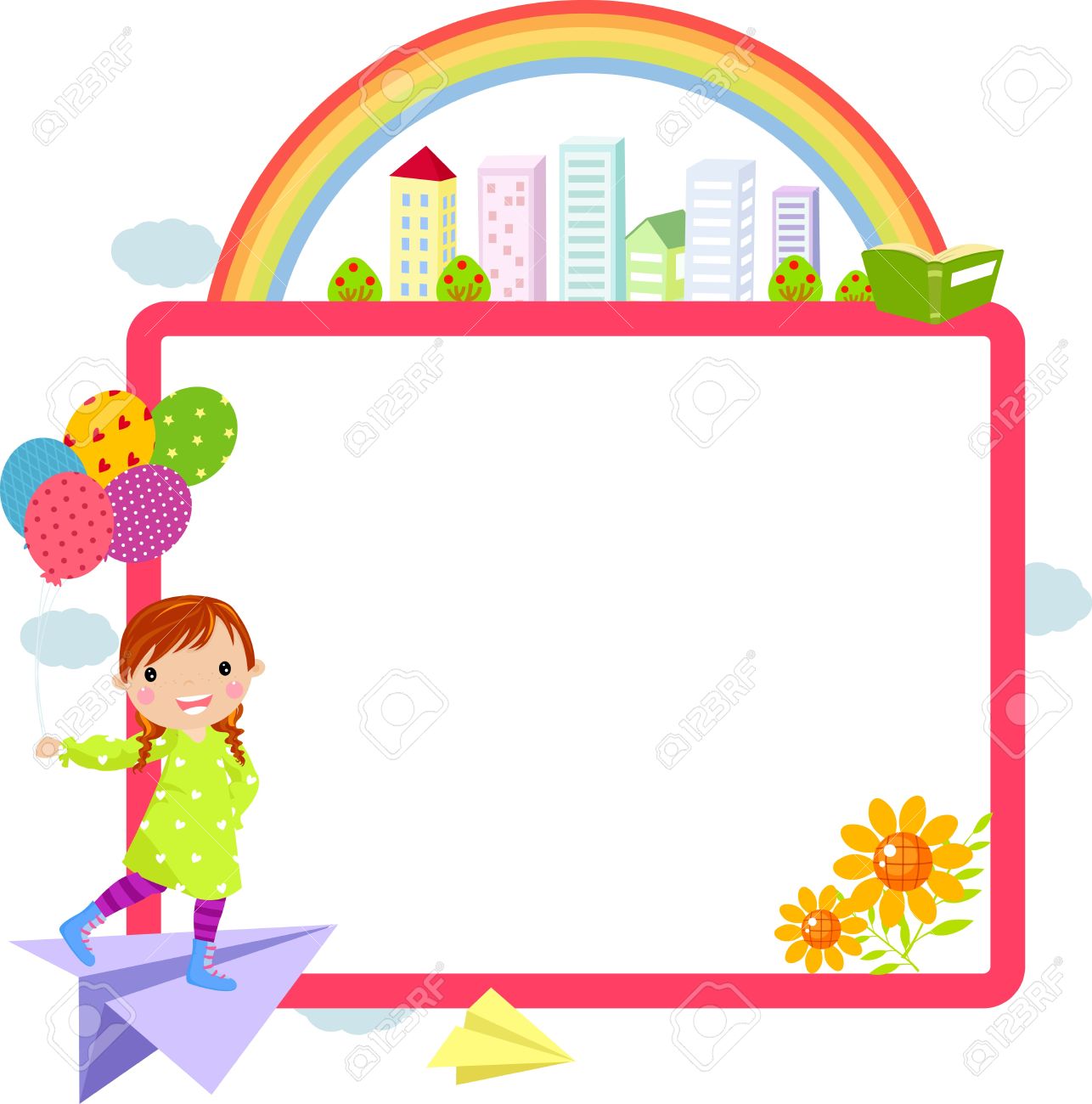 Hoạt động 3: Thi xem đội nào nhanh
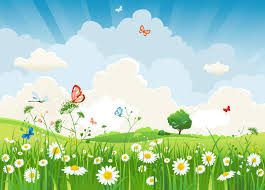 Kính chúc các cô mạnh khỏe hạnh phúc